Figure 8. Reciprocal synaptic connections between a calretinin-/COUP-TFII-positive interneuron and a pyramidal cell in ...
Cereb Cortex, Volume 25, Issue 11, November 2015, Pages 4430–4449, https://doi.org/10.1093/cercor/bhv045
The content of this slide may be subject to copyright: please see the slide notes for details.
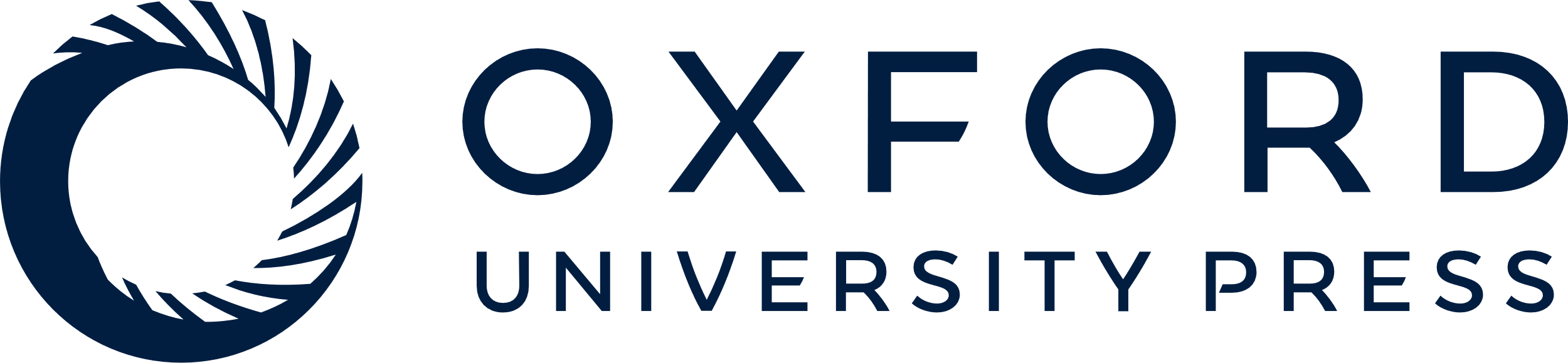 [Speaker Notes: Figure 8. Reciprocal synaptic connections between a calretinin-/COUP-TFII-positive interneuron and a pyramidal cell in layer II. (A1 and A2) AP patterns of the 2 neurons in response to depolarizing (top traces) or hyperpolarizing (bottom traces) current steps. (A3 and A4) APs of the interneuron (A3, top trace) or the pyramidal cell (A4, top trace) elicit IPSPs (A3, bottom trace) or EPSPs (A4, bottom trace), respectively, in the postsynaptic cell. IPSPs and EPSPs are averages of 20 sweeps. (B) The biocytin filled interneuron (upper right corner) and pyramidal cell (arrow). (C) The nucleus of the interneuron, but not that of the pyramidal cell, is immunopositive for COUP-TFII. Arrowhead points to a COUP-TFII-positive interneuron in close apposition to the pyramidal cell. Note weak cytoplasmic autofluorescence in the pyramidal cell. (D) The interneuron as well as another COUP-TFII-positive cell (open arrow) are immunopositive for calretinin. Scale bar: 20 µm.


Unless provided in the caption above, the following copyright applies to the content of this slide: © The Author 2015. Published by Oxford University PressThis is an Open Access article distributed under the terms of the Creative Commons Attribution License (http://creativecommons.org/licenses/by/4.0/), which permits unrestricted reuse, distribution, and reproduction in any medium, provided the original work is properly cited.]